Figure 7. AZA treatment increases the levels of histone H4 acetylated at lysine 16 (H4K16). FXS cells, GM03200B (A) and ...
Hum Mol Genet, Volume 23, Issue 24, 15 December 2014, Pages 6575–6583, https://doi.org/10.1093/hmg/ddu378
The content of this slide may be subject to copyright: please see the slide notes for details.
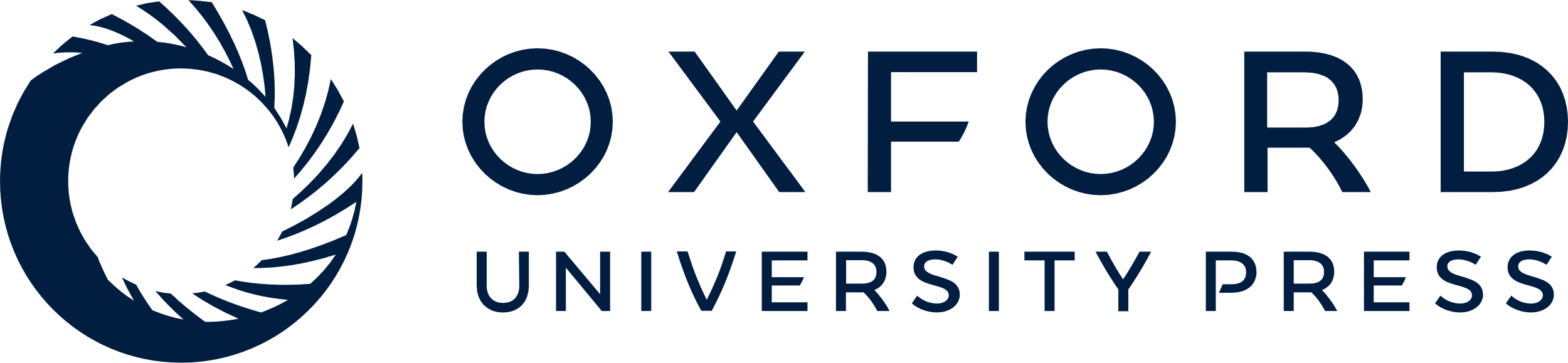 [Speaker Notes: Figure 7. AZA treatment increases the levels of histone H4 acetylated at lysine 16 (H4K16). FXS cells, GM03200B (A) and GM04025E (B) were treated with AZA for 3 days, and abundance of H4K16 at FMR1 exon1 was analyzed at indicated times. The gray background indicates the time cells were grown in the presence of AZA. The data shown are an average of three independent experiments and are normalized to H4K16 abundance at GAPDH. Error bars represent standard deviation. RNA is plotted as a percentage of FMR1 mRNA in untreated normal cells (GM06895). Note that different scales are shown for the FMR1 mRNA in A and B. The standard deviation for RNA levels in GM03200B cells at Day 0, 3, 10, 17 and 24 were 0, 2, 13.51, 3.29 and 0.12, respectively. The standard deviation for RNA levels in GM04025E cells at Day 0, 3, 10, 17 and 24 were 0, 3.02, 13.79, 19.84 and 0.46, respectively.


Unless provided in the caption above, the following copyright applies to the content of this slide: Published by Oxford University Press 2014. This work is written by (a) US Government employee(s) and is in the public domain in the US]